ULUSLARARASI TARIMSAL PAZARLAMA
Pazarlama Anlamı 
İngilizce “marketing” karşılığı olarak dilimize geçmiş olan “pazarlama” kavramı, kök olarak pazar, piyasa anlamına gelen “Market” kelimesinden türemiştir. Pazarlama kelime anlamı bakımından” alış-veriş ”dir. Ancak bilim dilinde pazarlama sözcüğü daha geniş anlamda kullanılmaktadır.
Dağıtım yönlü pazarlama tanımına göre; Pazarlama, ürünlerin üreticilerden tüketicilere doğru akışını sağlayan işletme faaliyetleridir
Mülkiyet değişimi yönlü pazarlama tanımına göre; pazarlama, ürünlerin mülkiyetlerinin değişimini yani malların el değişimini sağlayan etkinliklerdir. Yönetim yönlü pazarlama tanımlarını farklı şekillerde ifade eden yazarlar söz konusudur. Amerikan pazarlama cemiyetinin yaptığı yönetim yönlü bir tanıma göre; pazarlama, kişilerin ve örgütlerin amaçlarına uygun şekilde değişimi (mübadeleyi) sağlamak üzere; ürünlerin, hizmetlerin ve düşüncelerin yaratılması, fiyatlandırılması, dağıtımı ve tutundurma çabalarının planlanması ve uygulanması sürecidir. Bir başka yönetim yönlü pazarlama tanımına göre; pazarlama,işletmenin amaçlarına ulaşmak için hedef pazarlarda değişimi sağlamak üzere yaptığı analiz (çözümleme), planlama, uygulama ve denetim eylemleridir
ULUSLARARASI TARIMSAL PAZARLAMA
İktisat bilimi yönünden pazarlama; malların, tüketici ihtiyaçlarını karşılamadaki, şekil faydası, yer faydası, zaman faydası, mülkiyet faydası gibi faydalılık yaratma durumudur .Fonksiyonel yaklaşım acısından pazarlama; malların üreticiden tüketiciye ulaşıncaya kadar geçen sürede, standardizasyon, dereceleme, paketleme, ambalajlama, depolama, fiyatlandırma, kayıt, dağıtım kanalları gibi fonksiyonların uygulamasıdır (Güneş,1996).Bu yaklaşıma göre, ürünlerin tüketiciye ulaşana kadar yapılan işlemler ele alınıp, incelenmektedir.
ULUSLARARASI TARIMSAL PAZARLAMA
Uluslararası Tarımsal Pazarlama  
Uluslararası pazarlamanın tanımını yapmadan önce tarımsal pazarlama kavramının anlaşılması gerekir. Tarımsal pazarlamanın tanımı yapılırken, aslında bu tanım genel pazarlama tanımından farklı değildir. Burada tarımsal pazarlamaya konu olan faaliyetlerin, tarımsal içerikli faaliyetlerden kaynaklandığından dolayıdır. Daha önce yapılan pazarlama tanımları dikkate alındığında, Tarımsal pazarlama, dağıtım yönlü fonksiyonel işlemler bakımından; tarımsal ürünlerin üreticiden son tüketiciye kadar geçirdikleri, fonksiyonel işlemleri inceleyen bir bilimsel süreç olarak ifade edilebilir. Bu tanım, pazarlamadaki gelişmelere göre satış anlayışından kaynaklanan, klasik pazarlama, tüketici memnuiyetinden esinlenerek modern pazarlama ya da toplumsal pazarlama v.b. formasyonlarla şekillendirilebilir. Tarımsal pazarlamada, üreticiden son tüketiciye kadar yapılan işlevler belli noktalarda sınıflandırılarak, pazarlama ana ve yardımcı hizmetleri olarak incelenmiştir
ULUSLARARASI TARIMSAL PAZARLAMA
Tarımsal Pazarlamanın Ana Hizmetleri: 1. Toplama  2. İşleme  3. Dağıtım  
Tarımsal Pazarlamanın Yardımcı Hizmetleri 1. Ürünün hasadı 2. Dereceleme, sınıflandırma ve boylama, standardizasyon, kalite kontrolü yönetimi 3. Paketleme, ambalajlama 4. Taşıma 
5. Depolama  6. Risk Taşıma 7. Fiyat Saptama 8. Finansman 9. Muhasebe İşleri 10. Satış 11. Talep Yaratma
ULUSLARARASI TARIMSAL PAZARLAMA
Tarımsal pazarlama, tarımsal ürünlerin üreticiden tüketiciye ulaşıncaya kadar mal ve hizmetleri içeren faaliyetleri inceleyen süreçlerin tamamıdır
tarım ürünlerinin üreticiden tüketiciye ulaşıncaya kadar geçen süreçte meydana gelen olaylar pek çok olup, bunların her birinin ayrı ayrı önemi vardır. Bu süreçte arz, talep, fiyat ve masraf faktörleri büyük rol oynamaktadır. Ayrıca bunların değişik zaman, yer ve şekil üzerine etkileri de farklıdır. Tarım ürünlerini bu faktörlere bağlı olarak, bu ana yoldaki değişikliklerini, bunlara ait teoriler üretmeyi, düzenli bir pazarlama sisteminin oluşturulmasını tarımsal pazarlama sağlamaktadır. Bu yönlü yapılan tanımlardan tarımsal pazarlamanın tarım ürünlerini dikkate alacağı anlaşılmaktadır. Tarım ürünleri işlendikten sonra sanayi ürünümü sayılmalıdır tartışılmaktadır. Bu ayrımı pazarlama sürecinde ortaya koymak için bazı yazarlar; gıda ürünleri pazarlaması , tarım ve gıda ürünleri pazarlaması yaklaşımı ile hareket etmişlerdir. Bazen de tarımsal girdilerin, tarımsal hizmetlerin tarımsal pazarlama kapsamında dikkate alınıp alınmaması da tartışılmaktadır. Tarımsal pazarlamada, tarımsal yönlü tüm faaliyetlerin dikkate alınması gerektiği düşünülmektedir. Bununla birlikte tarımsal hizmet pazarlaması da,  ürün kapsamından ayrı olarakta incelenebilir.
ULUSLARARASI TARIMSAL PAZARLAMA
Konuya fonksiyonel yönde ve tarımsal pazarlama esas alınarak, uluslararası tarımsal pazarlama olarak adapte edildiğinde,  İç piyasayı hedef almış pazarlamacı ile uluslararası pazarlamacının amaç ve temel işlevleri aynıdır. Ayrı olan, içinde çalıştıkları ortamdır. Uluslararası pazarlamacının müşterileri kendi ülkesinin dışındaki bir ülkede veya ülkelerdedir. Dolayısı ile pazarladığı tarımsal ürünler uluslararası sınırlar içinde kalmaktadır. Sınırı geçmek demek değişik para birimleri, gümrük mevzuatları, yasalar, bankacılık sistemleri, dil ve kültürler, ekonomik ve politik sistemler gibi bir takım faaliyetlerin yapılması demektir. Kısaca, fonksiyonel yaklaşım yönlü uluslararası tarımsal pazarlama, bir ülkede üretilen tarımsal ürünlerin, o ülkenin dışındaki tüketicilere ulaşıncaya kadar yapılan faaliyetleri inceleyen bilimsel süreçtir.
ULUSLARARASI TARIMSAL PAZARLAMA
Uluslararası tarımsal pazarlama, genel olarak sınıflandırıldığında, dikkate alınan fonksiyonlar (pazarlama hizmetleri) şu şekilde ifade edilmektedir (Güneş,1996). 1) Tedarik a. Ürün teslim edilmesi anlaşması  b. Ortalama gelir sağlayan pazar stratejisinin belirlenmesi c. Ürün yurtiçi ve yurtdışı pazarlar için bölümlenmesi 
d. Tedarikte üreticiye ürünün fiyatının ödenmesi  2) İşleme a. Ürünün standartlaştırılması ve kalite farklılığının yaratılması  b. Tüketici zevklerine ve tercihlerine göre hareket edilmesi 3) Taşıma ve fiziksel dağıtım  a. Yurtiçi ve uluslararası taşıma ağırlığının korunması b. Ürünün hacmi ile genel taşıma hacmi arasındaki ilişkinin kurulması  c. Taşıma hacmini dikkate alarak taşımacılığın sürekli ve düzenli hale getirilmesi 4) Pazar haber ve bilgilerinin toplanması  a. Haber ve bilgilerin toplanması, gelecek ile ilgili bilinmeyen bilgilerin elde edilmesi b. Dış satım ürünü çok olan ve çok uluslu ticaret yapan dış satım firmaları ile sınırlı ürün ve ülke ile dış satım yapan firmalar hakkında bilgi toplanması, c. Pazarların ticari özellikleri hakkında bilgi toplanması, d. Firmaların dikey işbirliği kurmaları ve pazarlık gücü elde etmeleri gibi avantajlı durumlar hakkında bilgi sağlanması
ULUSLARARASI TARIMSAL PAZARLAMA
5) Satış  a. Ürün sunumu, b. Ürün satışının arttırılması faaliyetleri c. Fiyatlandırma  d. Satışla birlikte hizmet verilmesi 6) Finansman hizmetleri  a. Para ödeme ve toplama şekilleri, b. Demirbaş masrafları, alacaklar ve krediler c. Dış para karşılıkları  7) Belgelendirme, kayıt işleri  a. Belgelerin özellikleri ve tamamlama süreleri  b. Malların ve ödemelerin transferleri c. İşlemlerin tamamlanması 
8) Zarar tehlikesinin karşılanması  a. Fiyat riskinin önlenmesi, b. Ticaret riskinin önlenmesi, c. Yabancı para riskinin önlenmesi,  d. Politik riski ile ilgili işlemler, e. Fiziksel risklerin önlenmesi 9) Dış pazarlamanın düzenlenmesi hizmetleri  a. Gümrük tarifeleri, kotalar, devlet yardımları  b. Sağlığa uygun ve güven veren standartların yerleştirilmesi ve malların etiketlenmesi  c. Ticari düzenlemelerin yapılması
ULUSLARARASI TARIMSAL PAZARLAMA
uluslararası tarımsal pazarlama; uluslararası alanda tarımsal faaliyetler ile ilgili olan tarımsal ürün, tarımsal hizmet ve benzeri gibi aktivitelerin Üretilmesi fiyatlandırılması dağıtılması ve tutundurulması eylemlerini içeren planlama ve uygulama sürecidir. Burada tarımsal faaliyetlerin, uluslararası tarımsal pazarlama olarak dikkate alınmasının nedeni, sektörün diğer sektör faaliyetlerinden ayrı bir özellik taşımasından kaynaklanmaktadır.  Yoksa tarımsal sözcüğünün sonuna pazarlama koyarak genel pazarlama biliminden ayrılacağı anlamı taşımamaktadır. Ancak, ayrım noktası da pazarlama acısından önemli sayılabilecek niteliktedir.
ULUSLARARASI TARIMSAL PAZARLAMA
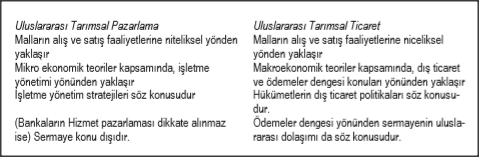 ULUSLARARASI TARIMSAL PAZARLAMA
Diğer bir kavramda uluslararası tarımsal pazarlama kavramına yakın olan küresel tarım ürünleri pazarlaması kavramıdır. Küresel tarım ürünleri pazarlaması kavramı, küresel pazar fırsatları üzerine bir organizasyona sahip olduğu amaçlar ve kaynakları ile odaklanan dünya çapında bir süreçtir.  Küresel tarım ürünleri pazarlaması ve uluslararası tarımsal pazarlama aynı anlam olarak düşünülse de bunlar birbirinden farklı kavramlardır. Uluslararası tarımsal pazarlama,  kararları itibariyle hedef pazarlara bir veya birkaç ülkede girilmesine rağmen, küresel tarım ürünleri pazarlaması tüm Dünya pazarlarını ele almaktadır. Uluslararası tarımsal pazarlar küresel pazarların içinde kalmaktadır. Yani uluslararası tarımsal pazarlama kapsamı, küresel pazarlama kapsamınından daha küçüktür.  Global pazarlamada, bir ülkeden, merkezi bir şirket, başka ürünleri satmak için karar verdiğinde, uluslararası pazarlama faaliyetleri kapsamında ülke sınırları dışında ofislerini ve merkezlerini kurar. Uluslararası pazarlamada şirketler franchise gibi durumlardan yararlanarak hareket edebilir